Инновационные формы и методы организации экологической прогулки с детьми дошкольного возраста
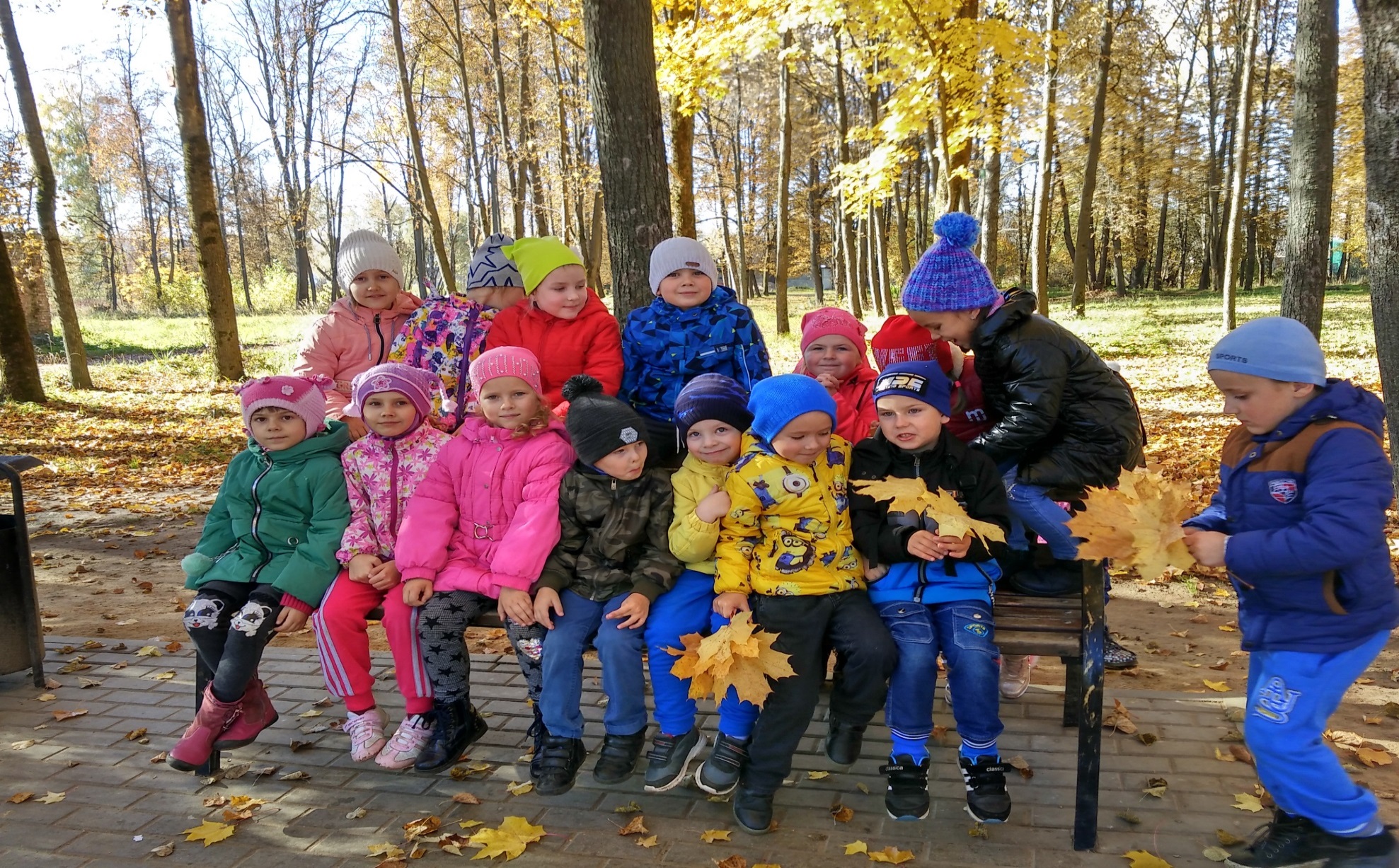 Во всех группах детского сада для ознакомления детей с природой широко используются прогулки. Прогулки имеют большое воспитательно   -образовательное значение: они обеспечивают непосредственное общение детей с природой в разные сезоны, активную деятельность.
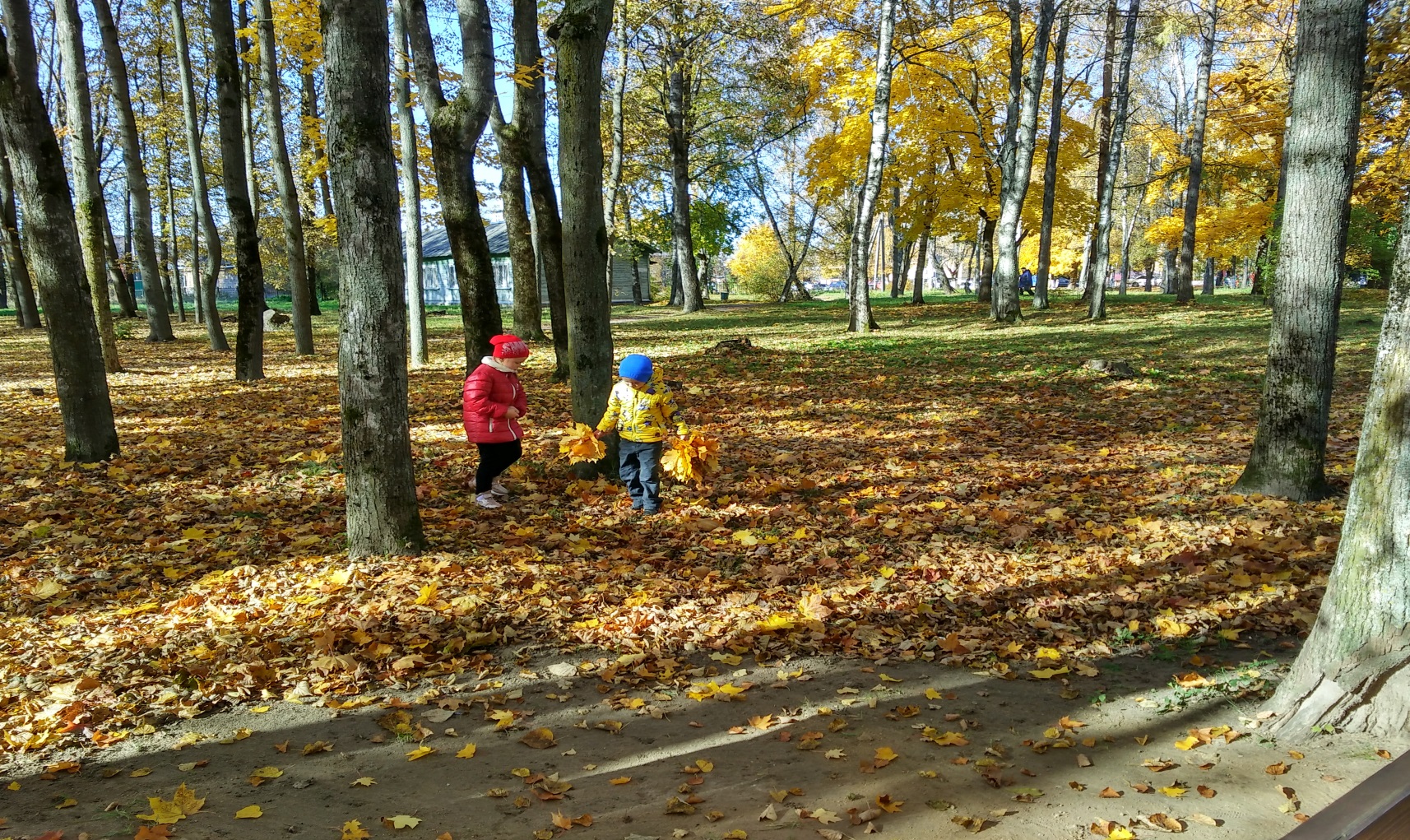 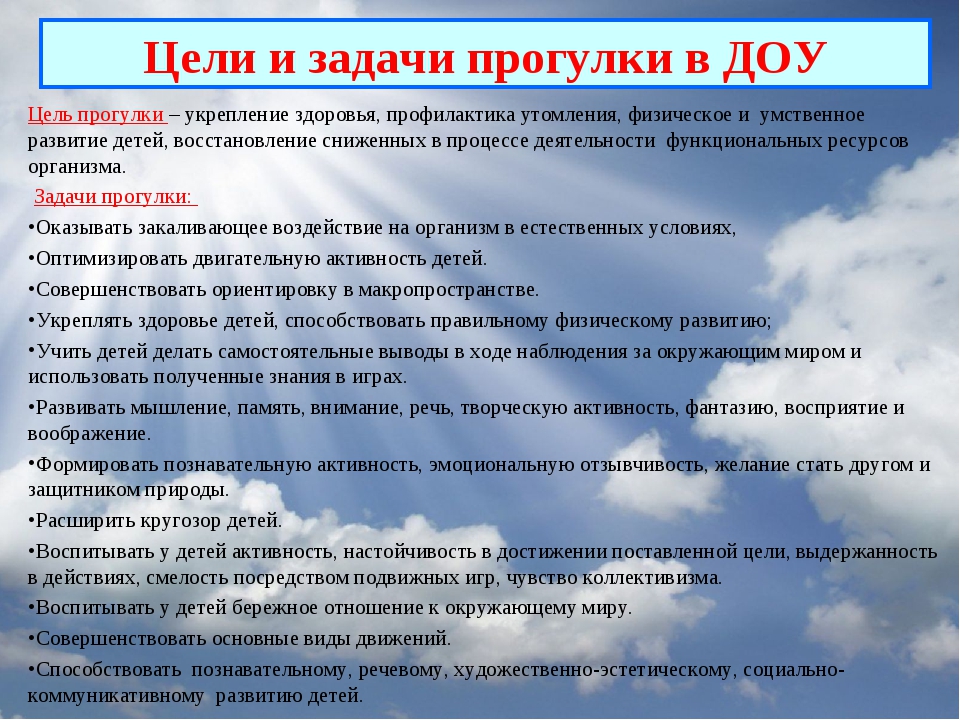 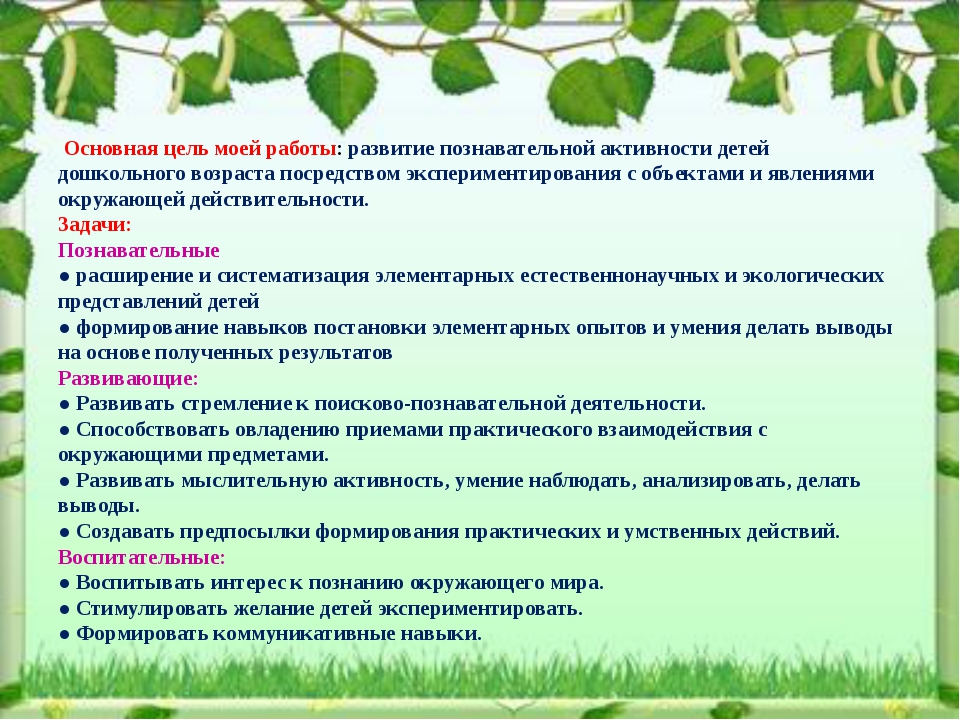 Цель и задачи экологической прогулки
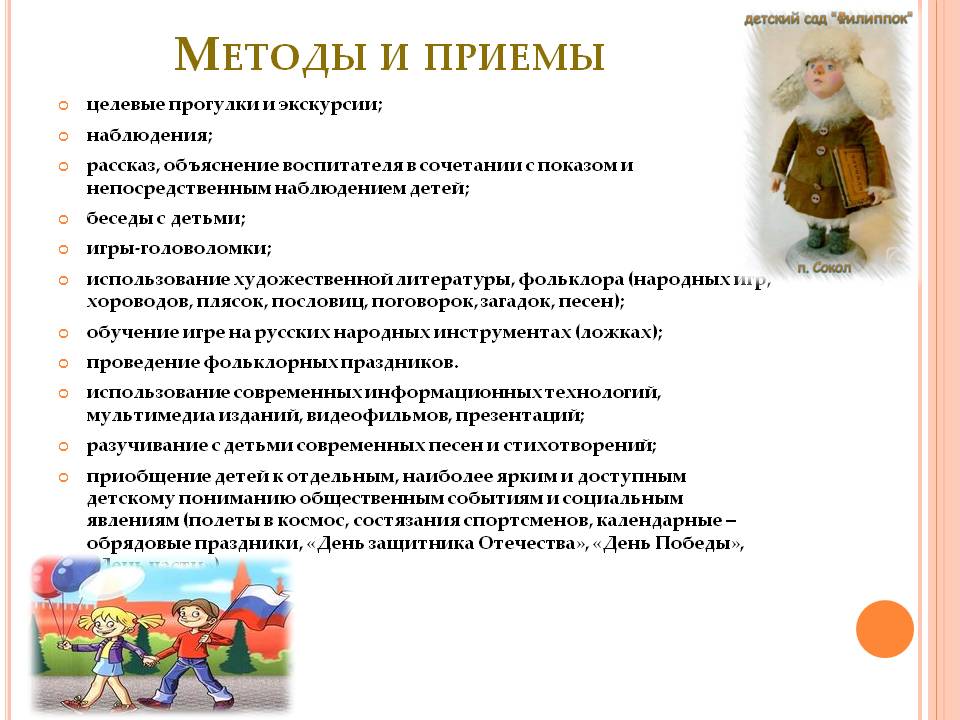 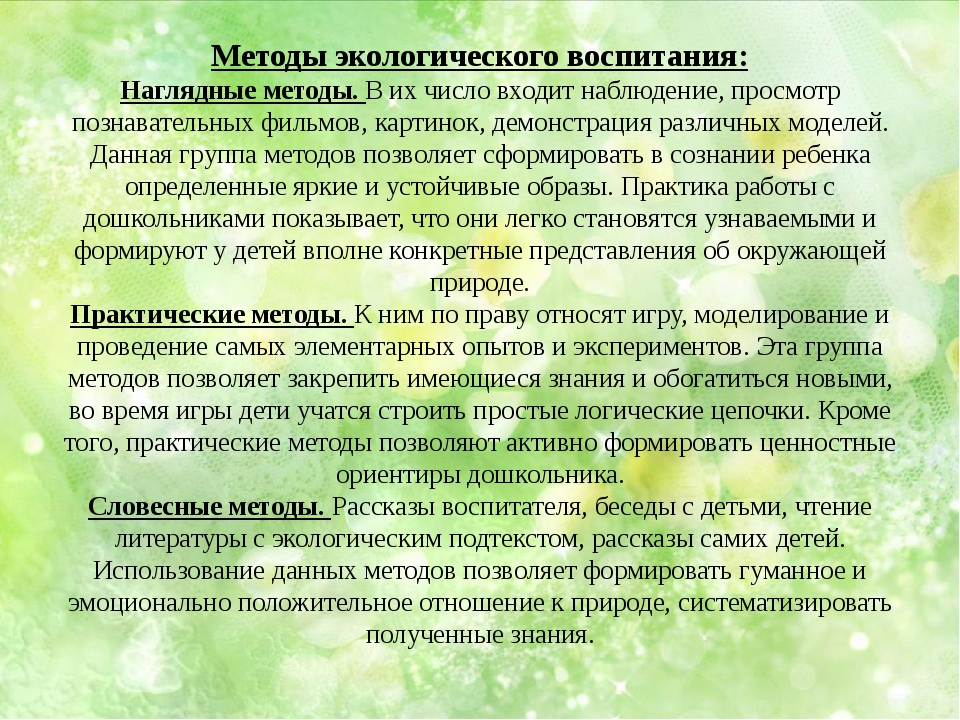 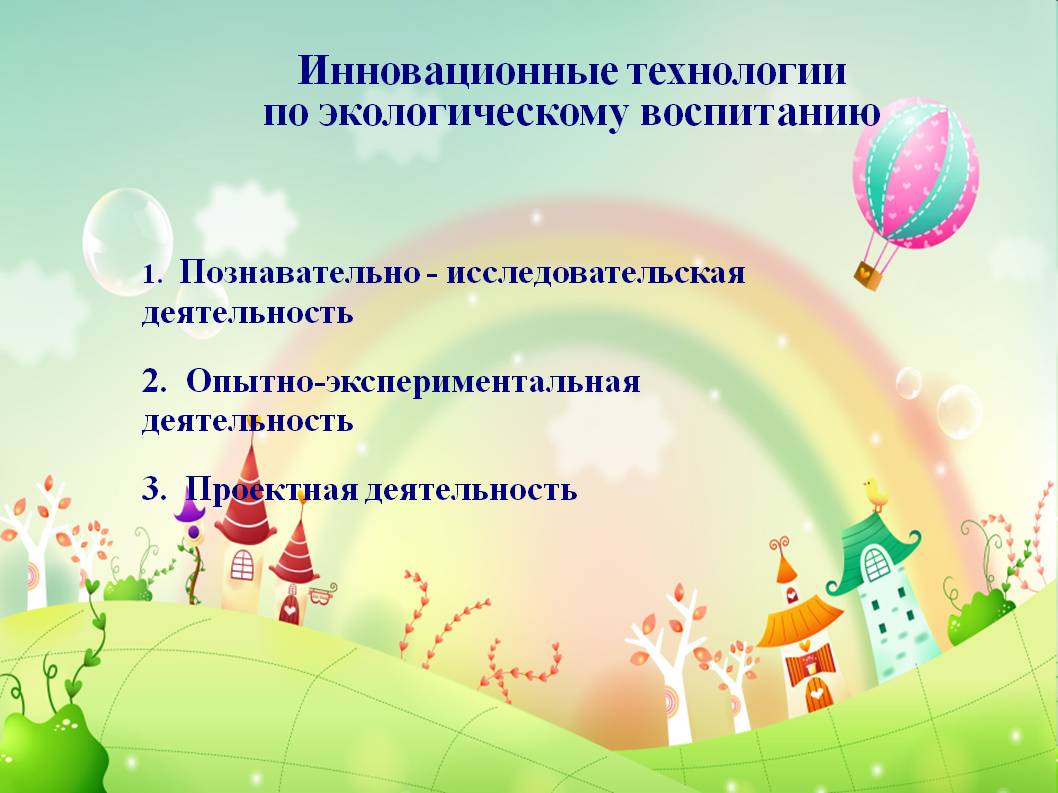 Игровая деятельность
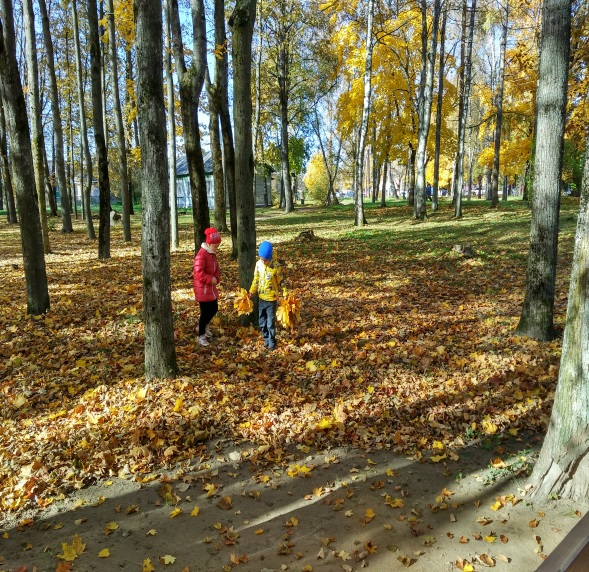 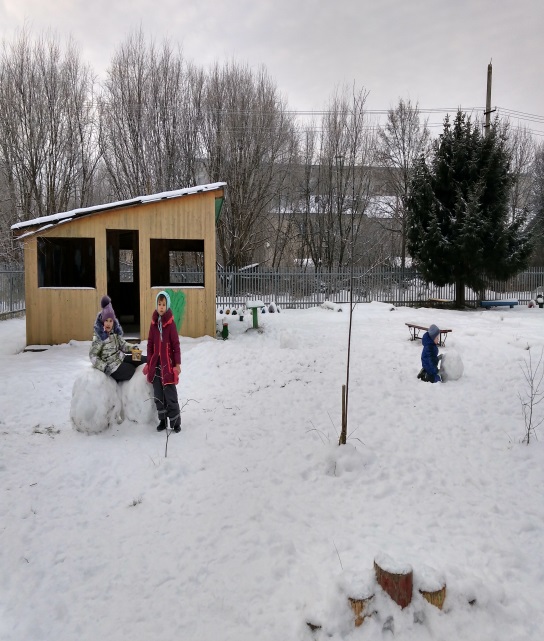 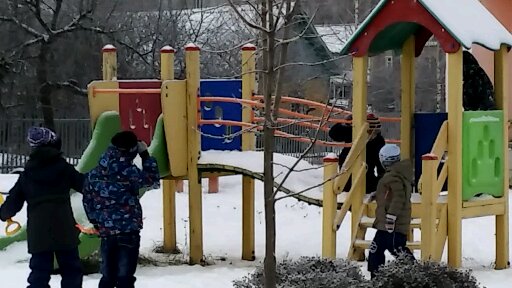 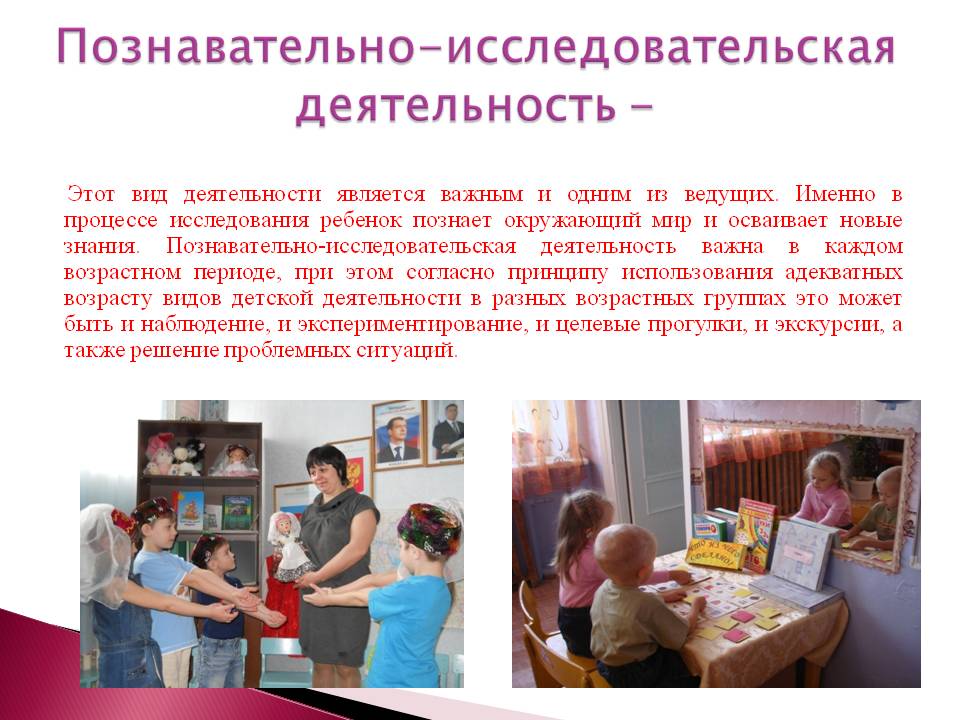 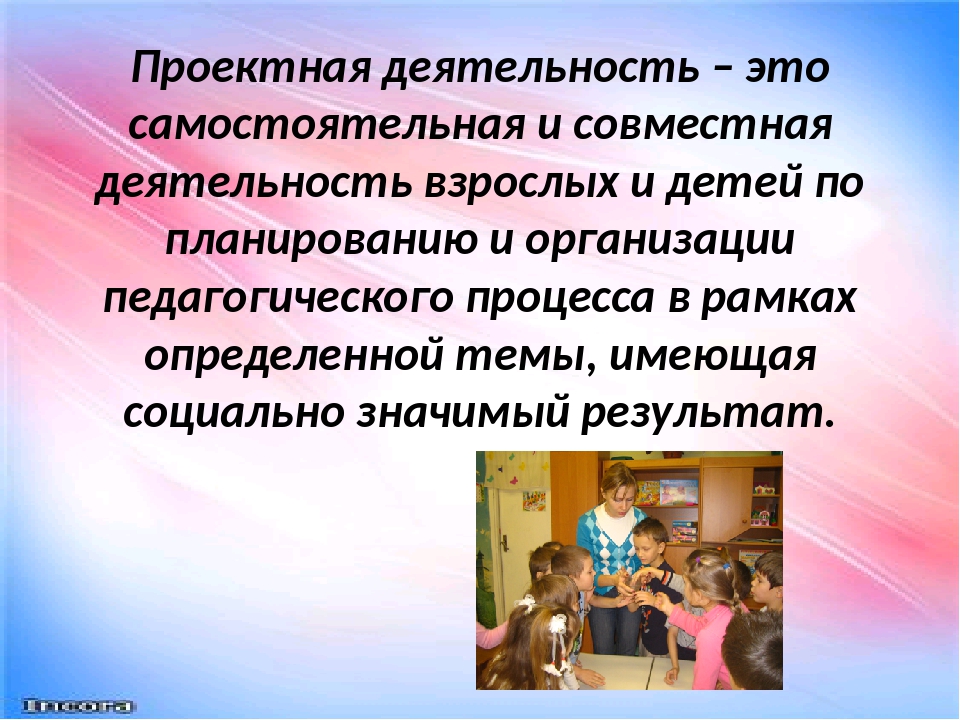 Кейс-технологии
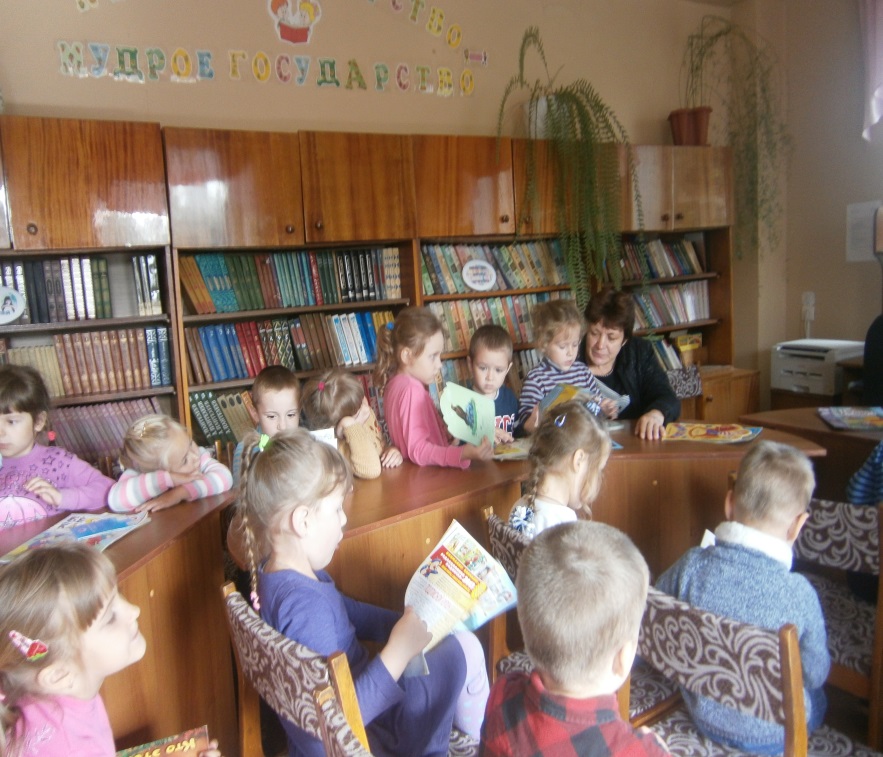 Компьютерные технологии и мультимедийные презентации
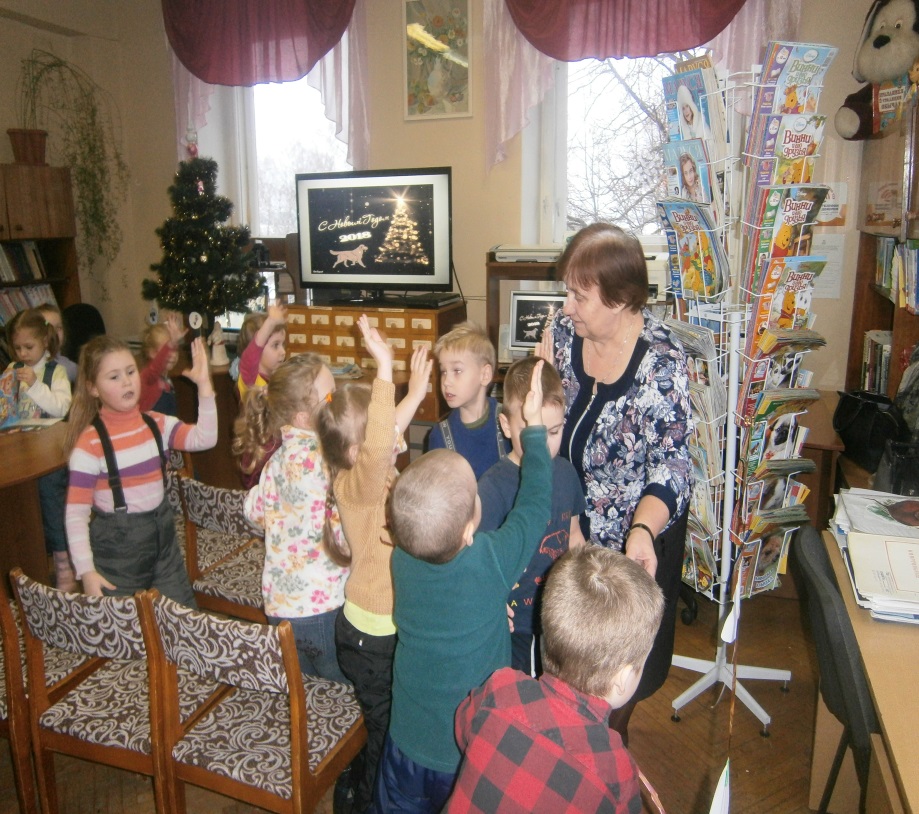 Экологический театр
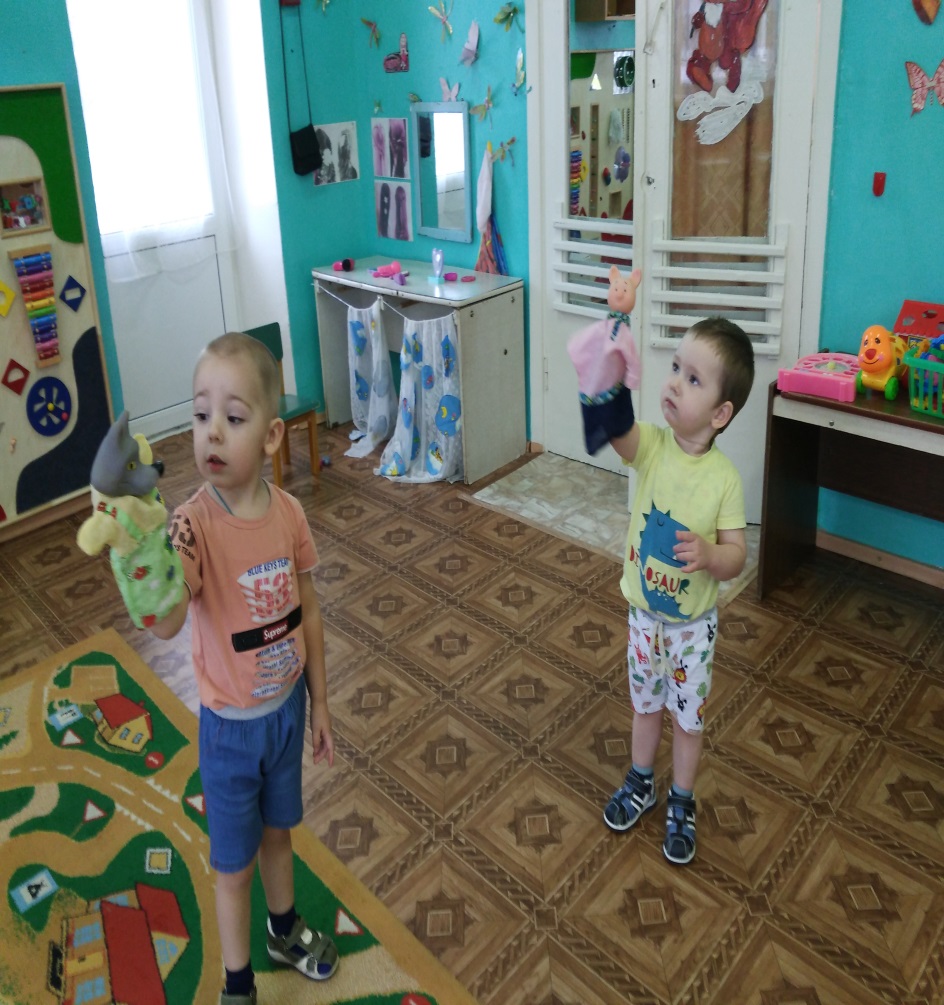 Конкурсы, викторины, брейн -ринги,  развлечения, праздники экологического характера
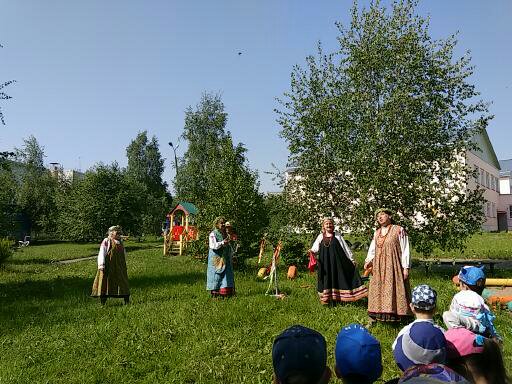 Виды акций
Кружковая работа
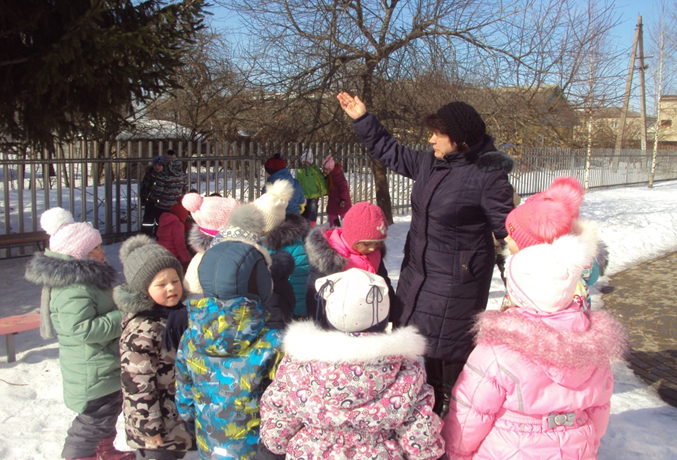 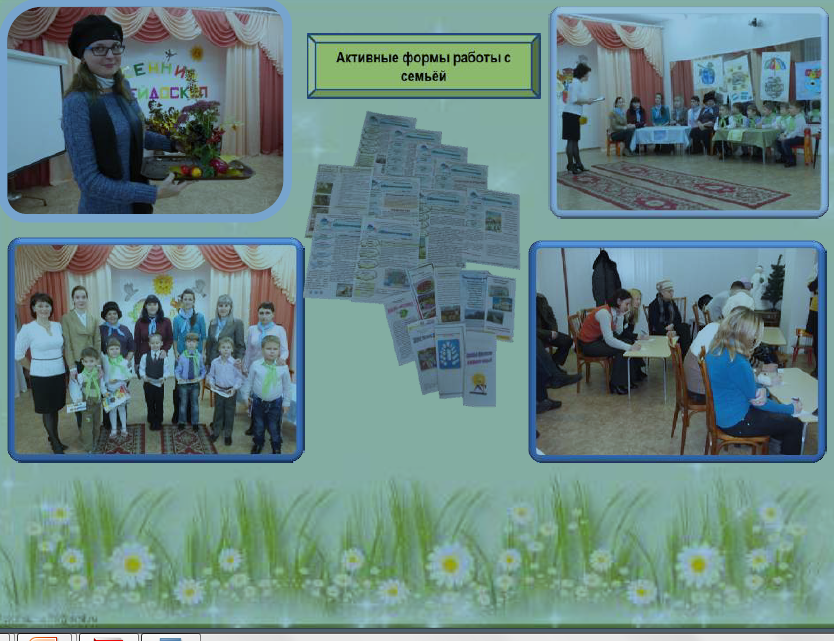 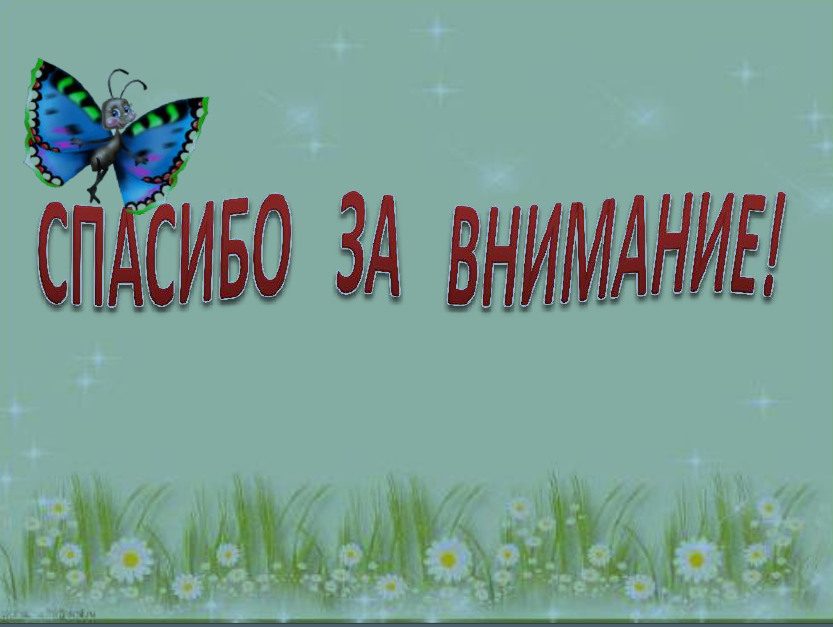